Figure 4. A schema of different networks based on current functional–anatomical findings. The BA44dorsal and BA45 are ...
Cereb Cortex, Volume 26, Issue 5, May 2016, Pages 2215–2224, https://doi.org/10.1093/cercor/bhv066
The content of this slide may be subject to copyright: please see the slide notes for details.
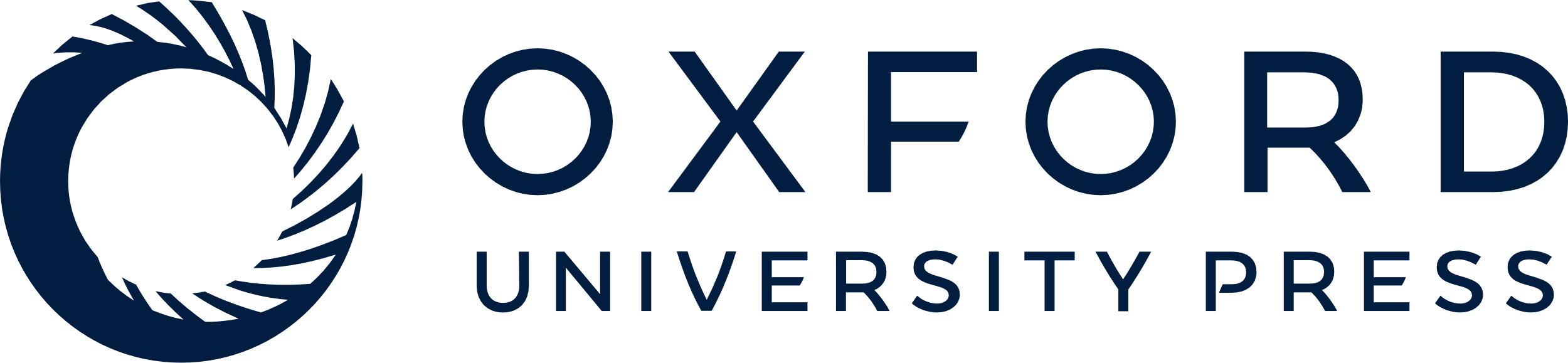 [Speaker Notes: Figure 4. A schema of different networks based on current functional–anatomical findings. The BA44dorsal and BA45 are active during conditions with additional task regarding action observation (IMI and AO). These 2 regions are connected to the VTG (the ventral temporal cortex) with the fasciculus arcuatus (AF) and the superior longitudinalis fasciculus (SLF; the dorsal stream). The BA44ventral is active during hand movement (IMI and GR). The extreme capsule (EmC) projects information from the anterior intraparietal sulcus (AIP) and the posterior parietal cortex (PPC) to BA44ventral (the ventral stream). We suppose that this network is responsible for action performance. Plus-sign in white circle represents strength of activation degree during the task. IMI, imitation; AO, action observation; GR, grasping.


Unless provided in the caption above, the following copyright applies to the content of this slide: © The Author 2015. Published by Oxford University Press. All rights reserved. For Permissions, please e-mail: journals.permissions@oup.com]